Communicating with Students in Blackboard
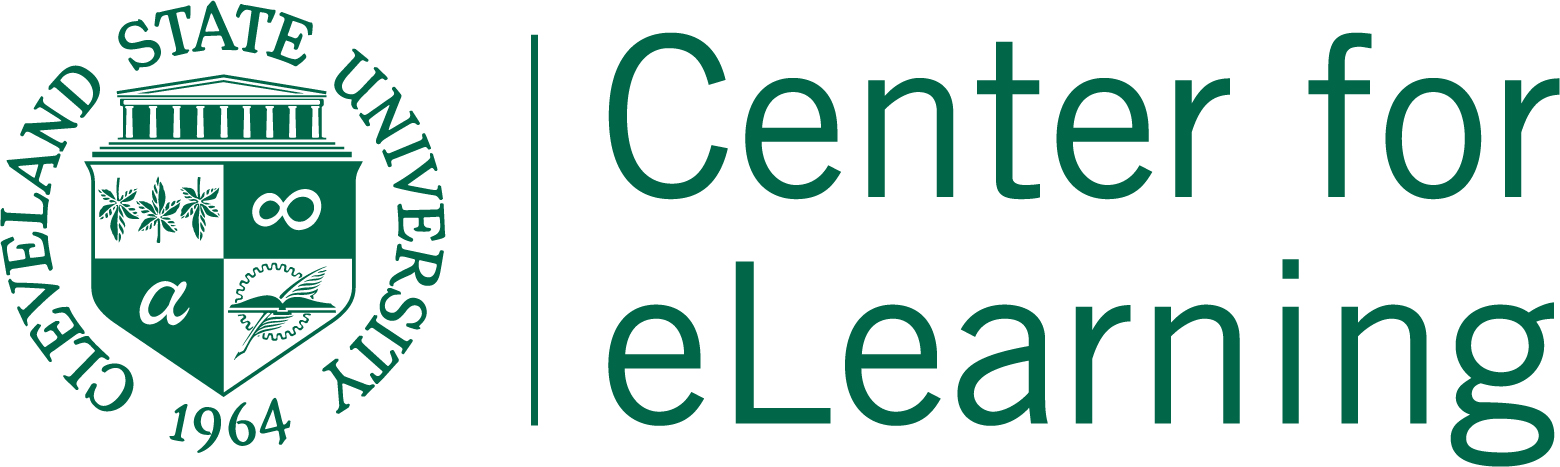 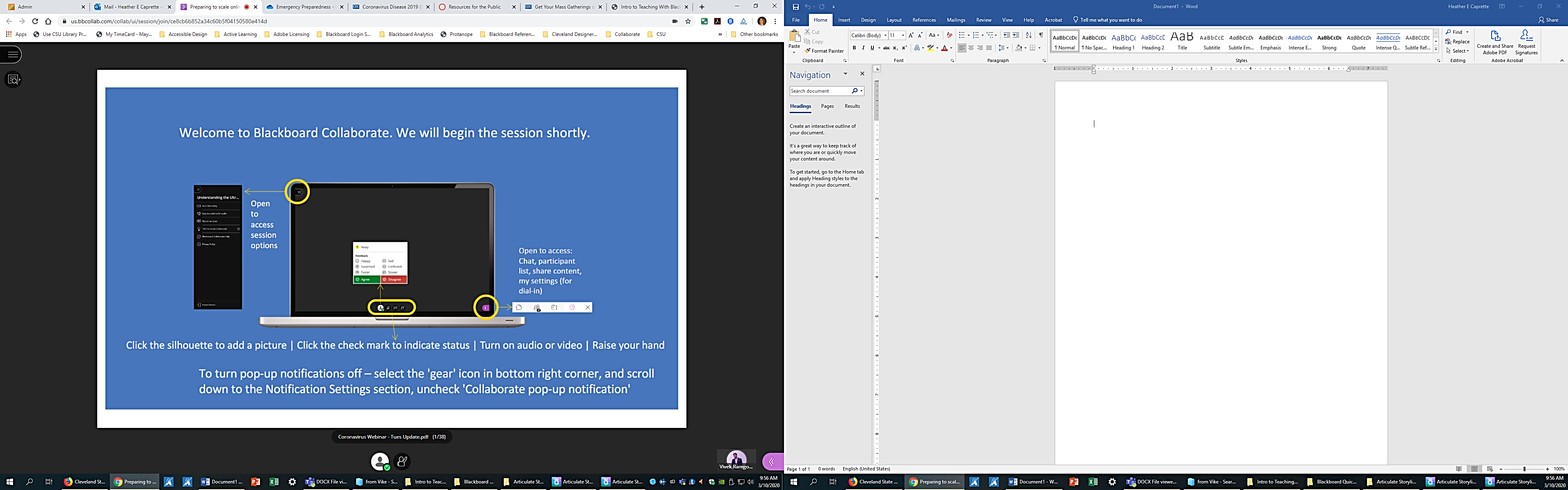 Communicating with Students in Blackboard
Microphone Muted
Chat Panel
Today’s Presenters:
LeAnn Krosnick, Sr. Instructional Designer
Samantha Kissel, Online Course and Materials Developer
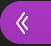 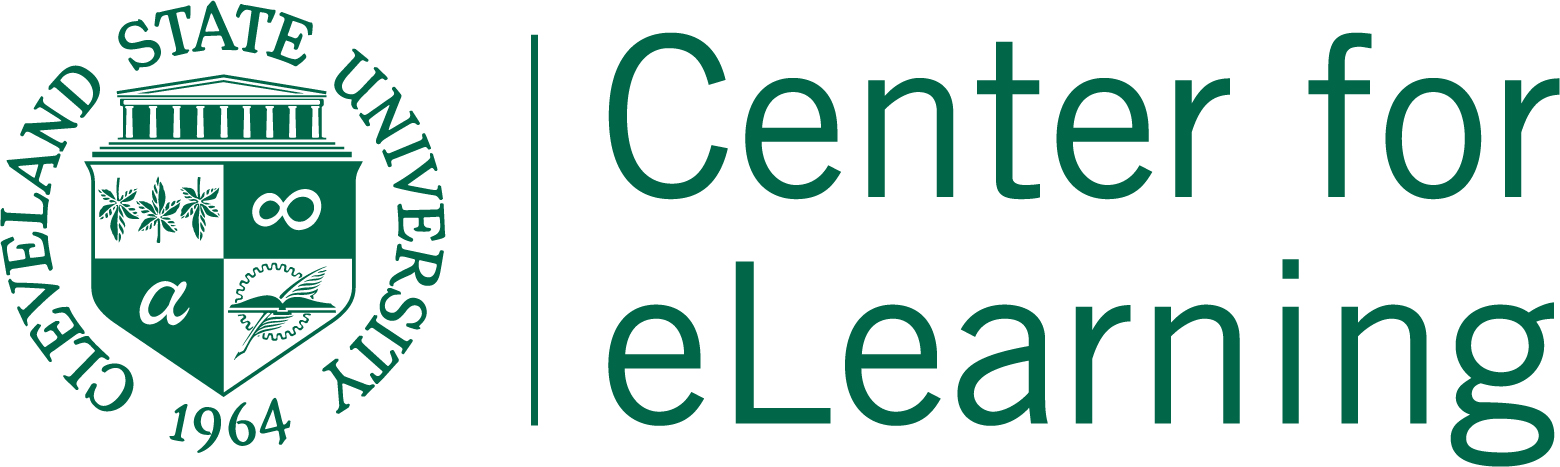 Communication using Blackboard Webinar
Communication 
Netiquette 
Announcements 
eMail 
Discussions 
Q & A
Communication with Students
Sample: Communication Policy
Sample: About the Instructor
Blackboard Tools: Communication Policy
Communication Policy Sample
Please contact me using the [EMAIL OR COURSE MESSAGES] tool in Blackboard. You will see a link to it in the course menu on the left. 
I will respond to email messages within [XX HOURS]. If I need to be away for longer, I will notify students through Blackboard.
You will receive feedback from your assignments within [XX DAYS]. Keep in mind, It may take a little longer to provide feedback depending on the assignment. 
General questions can be posted in the "General Course Discussion" topic. I will be checking this discussion topic as much as email. Other students may have the same question, so sharing it here will help out everyone. Also, feel free to reply to any student questions you find here. Please use email for questions of a personal nature. For example, if you need an extension on an assignment.
I will be making course announcements with the announcement tool in Blackboard. Course announcements can also be sent via email. This means that you should check your CSU email address or forward it to another address. Look here for information on how to forward your CSU email address.
About the Instructor Sample
About the Instructor 
[Jane Doe, Ph.D., CPA]
[BU 312]
[555-555-5555]
[Example:  Jane Doe teaches managerial and financial accounting and is an expert in the area of auditing. Her research has been published in Financial Management, Accounting and Business Research, Research in Accounting Regulation, Journal of Emerging Issues, Journal of International Accounting, Journal of Managerial Issues, and Internal Auditor. In addition, she has conducted seminars for the Institute of Internal Auditors, the Ohio Society of CPAs, the City of Akron, and other private and professional organizations.]
BB
Netiquette Guidelines
Sample: Netiquette Guidelines
Blackboard: Setting up Netiquette Guidelines
Netiquette Guidelines
Participate
Keep an Open Mind 
Use Academic Writing
Use Correct Writing
Be Professional
Provide Support
Be Patient
Best to Avoid
Before you Send
BB
Announcements
Announcement Tips 
Blackboard Tools: Create Announcement
Send to eMail
Accessing Announcements
BB
eMail
Tools Description: eMail (CSU email) or Messages (internal in Blackboard)
Students – Can Forward Blackboard email to personal Address
Blackboard Tools: Blackboard email (Sent to CSU email)
Blackboard Tools: Messages (internal)
BB
Discussions
General Course Discussion (common questions) 
Academic Discussions 
Settings, grading, dates 
Rubric (sample) 
Linking to a Discussion 
Grading Discussions (Grade Center)
BB
Communication Q & A